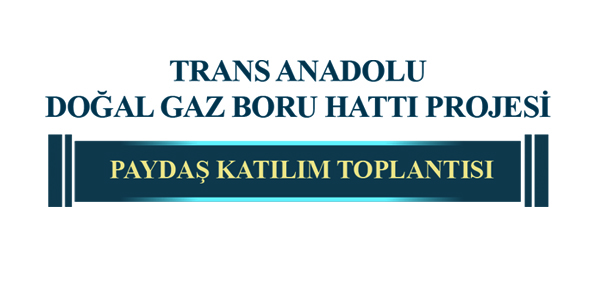 15 KASIM 2013
ANKARA
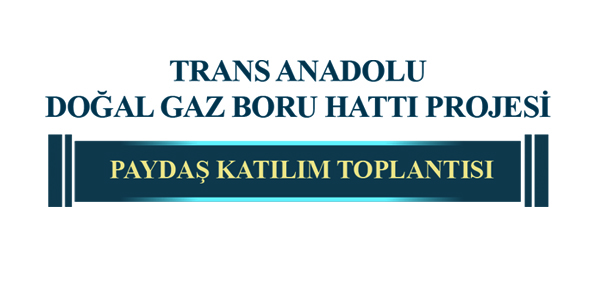 (15 KASIM 2013)
10:30  AÇILIŞ
Neden toplandık?
Kimler burada?
Yöntem
10:40 	ACİL DURUM BİLGİLENDİRMESİ
10:45	TANAP PROJESİ STRATEJİK YAKLAŞIM
11:00 	SUNUM
11:40	SORU ve CEVAPLAR
12:30	KAPANIŞ ve İKRAM
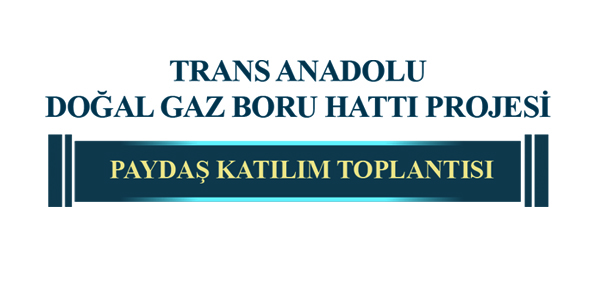 (15 KASIM 2013)
PROJE EKİBİ
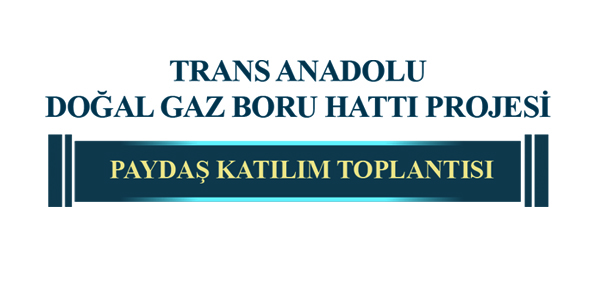 15 KASIM 2013
ANKARA
İçerik
Giriş 
Toplantının Amacı
Projenin Tanımı
Temel ve Teknik Bilgiler
Proje Takvimi
Lokasyon ve Güzergah Seçimi
Çevresel ve Sosyal Değerlendirme Çalışmaları Yaklaşımı
ÇSED Çalışmaları
Paydaş Katılımı
Paydaş Katılımı
Şikayet Mekanizması
Gelecek Çalışmalar
5
1. Giriş
TOPLANTININ AMACI
Proje hakkında bilgilendirmek
Projenin son haline ilişkin genel bir bilgi vermek
Güzergah seçim çalışmalarını sunmak
Ulusal ÇED ve Uluslararası ÇSED süreçlerinde gelinen aşamalar ile ilgili bilgi vermek 
TANAP Paydaş Katılım Planı’nın hakkında genel bilgi vermek
Soru, görüş ve önerilerinizi almak
İlerleyen adımlar hakkında bilgilendirmek
6
2. Projenin Tanımı
Temel Bilgiler
*    TANAP Doğal Gaz İletim A.Ş., Socar (%80) ve BOTAŞ (%20) ortak kuruluşudur.
7
2. Projenin Tanımı
Çerçeve Anlaşmalar

Azerbaycan Cumhuriyeti ile Türkiye Cumhuriyeti arasında 26.06.2012 tarihinde imzalanan Hükümetlerarası Anlaşma (IGA)
Türkiye Cumhuriyeti ile Proje Tüzel Kişiliği arasında 26.06.2012 tarihinde imzalanan Evsahibi Hükümet Anlaşması (HGA)
Ortaklar Anlaşması (SOCAR-BOTAŞ)
İhracatçı ile yapılmakta olan Gaz Taşıma Anlaşması
8
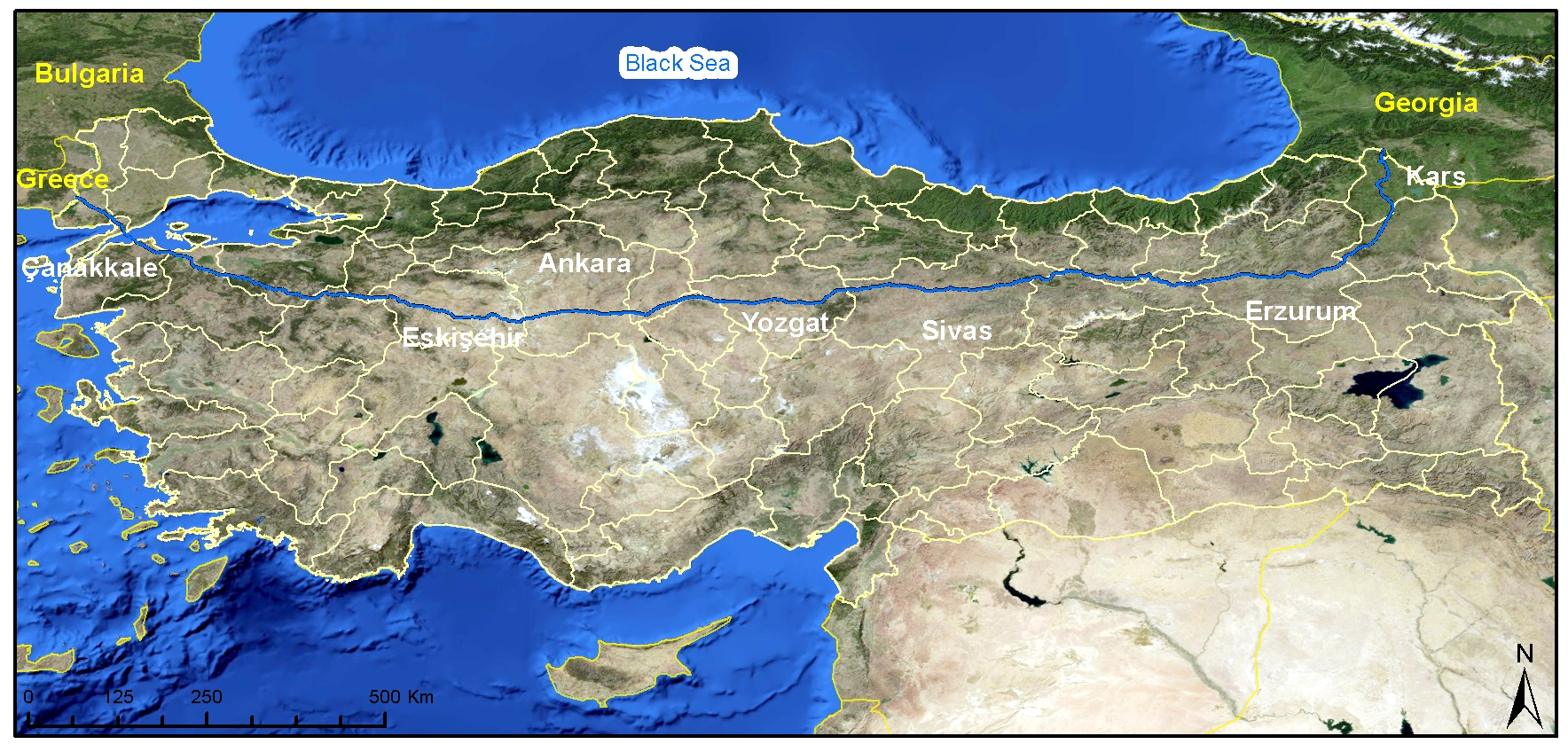 2. Projenin Tanımı
Planlanan boru hattı 20 ilden geçmekte olup bunlar:
Ardahan, Kars, Erzurum, Erzincan, Bayburt, Gümüşhane, Giresun, Sivas, Yozgat, Kırşehir, Kırıkkale, Ankara, Eskişehir, Bilecik, Kütahya, Bursa, Balıkesir, Çanakkale, Tekirdağ ve Edirne şehirleridir.
9
2. Projenin Tanımı
Teknik Detaylar
10
2. Projenin Tanımı
Güvenilir Güzergah Seçimi – Ana Güzergah Seçimi İlkeleri
Proje kısıtları dikkate alınarak, “çevre ve arazi kullanımına en az etkisi olan, teknik olarak uygulanabilir, güvenilir ve emniyetli boru hattı ekseni ve ilgili AGI alanlarının tespiti”Proje Kısıtı İlkeleri:
İnşa Edilebilirlik (topoğrafya, jeomorfoloji)
Yapısal Bütünlük (jeolojik risk alanları – TANAP güzergah seçimi kilit unsuru)
Halk Sağlığı ve Emniyeti (yerleşkelere olan uzaklık)
Yetkili Makam Hükümleri
Çevre (girilmesi yasak alanlardan kaçınma ve korunan alan geçişi minimizasyonu)
Kültürel Miras (Soyut Kültürel Miras alanları, Arkeolojik sahalar)
Arazi Kullanımı (belirgin kullanıma sahip alanlardan kaçınma)
Altyapı (ana altyapı geçişi minimizasyonu) 
Boru Hattı Güvenliği
Yapım Maliyeti (boru hattı uzunluğu)
11
2. Projenin Tanımı
Güvenilir Güzergah Seçimi – Koridor Tasfiye Metodolojisi
Proje Alanı Değerlendirmesi
Ana Kısıtların Haritalanması
CBS ile Verilerin İşlenmesi
Proje Koridorunun Tanımlanması
Masa başı ÇalışmalarıUlaşılabilir  Veriler
Koridorun Belirlenmesi
Proje Koridorunun Değerlendirmesi
Ana Kısıtların Haritalanması
CBS ile Verilerin İşlenmesi
2- 5 km’lik Koridor Alternatiflerinin 
Tanımlanması
Masa başı ÇalışmalarıUlaşılabilir  Veriler
Koridor Alternatiflerinin Değerlendirmesi
Tercih Edilen Güzergah Koridoru (PRC) genişliği olarak  2 km’nin CBS’de Tanımlanması ile Koridor Alternatifi Özelliklerinin Değerlendirilmesi
Masa başı ÇalışmalarıUlaşılabilir  Veriler
12
2. Projenin Tanımı
Güvenilir Güzergah Seçimi – Koridor Tasfiye Metodolojisi
2km’lik Tercih Edilen Güzergah Koridorunun Değerlendirilmesi
Kısıtların Haritalanması
CBS ile Verilerin İşlenmesi
500 m Belirlenmiş Güzergah Koridora (SRC) Daraltılması
Masa başı ve Saha ÇalışmalarıYetkili Makam Verileri
Boru Hattı Ekseni Seçimi
500 m Belirlenmiş Güzergah Koridorunun Değerlendirmesi
Kısıtların Haritalanması
CBS ile Değerlendirilmesi
Eksenin ve İnşaat Koridorunun Tanımlanması
Masa başı ve Saha ÇalışmalarıYetkili Makam Verileri
13
2. Projenin Tanımı
Güvenilir Güzergah Seçimi – Proje Koridorunun Belirlenmesi
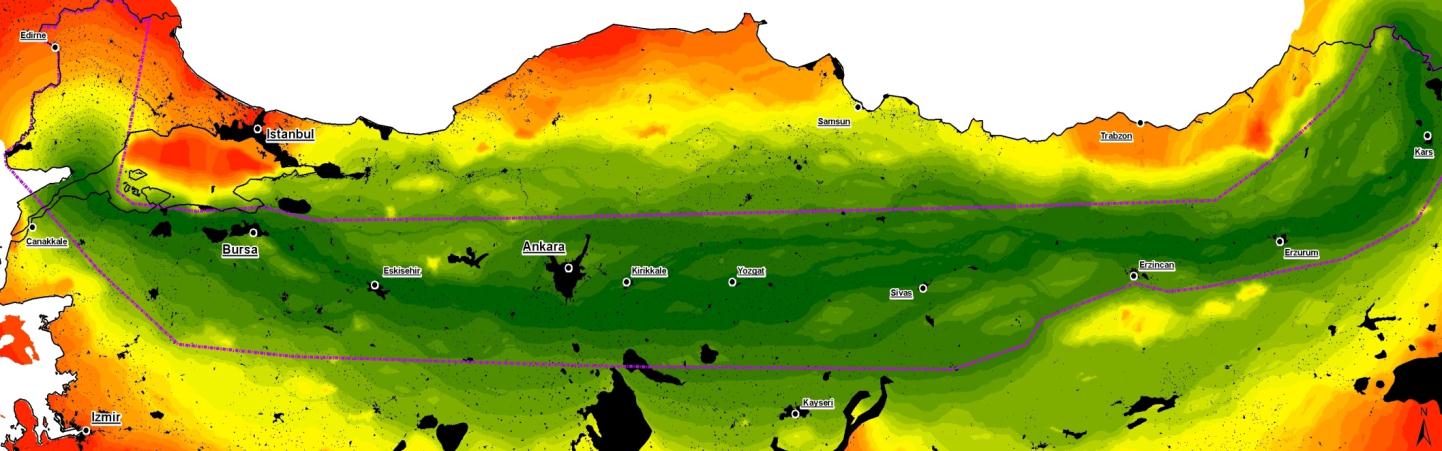 CBS modeli ile geliştirilen genel kısıt haritasının görünümü  
yeşil = ihmal edilebilir kısıt alanıkırmızı = önemli kısıt alanı
14
2. Projenin Tanımı
Güvenilir Güzergah Seçimi – Güzergah Alternatiflerinin Belirlenmesi
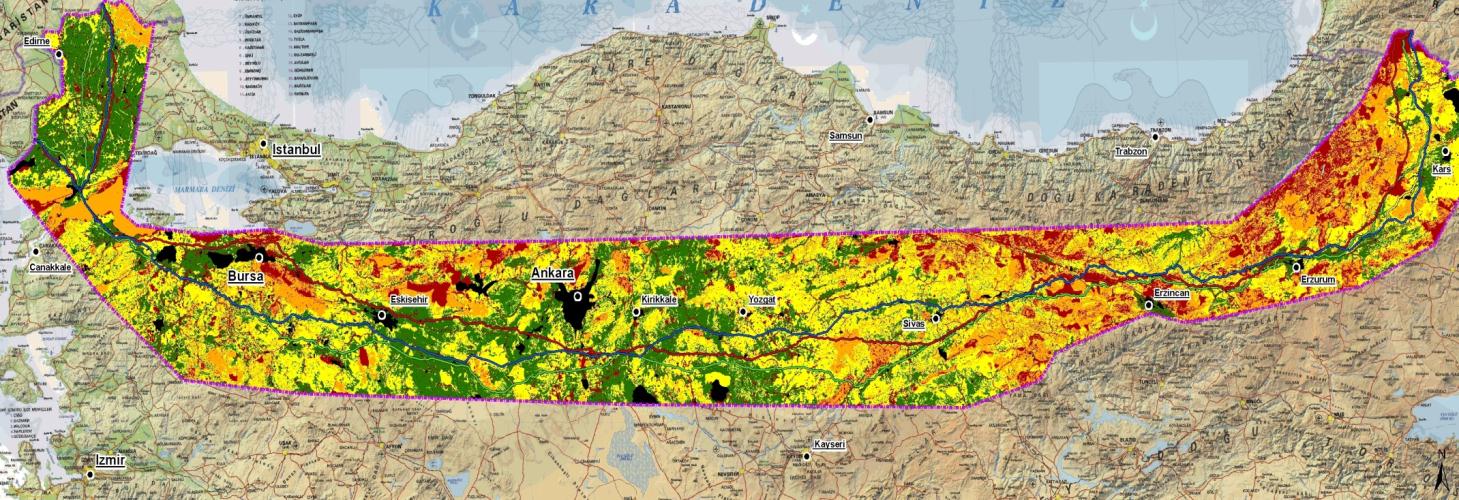 Güzergah alternatiflerinin belirlenmesi için CBS modeli yardımıyla geliştirilmiş ve işlenmiş kısıtların ve incelenen 3 ana alternatifin haritada gösterimi
15
2. Projenin Tanımı
Güvenilir Güzergah Seçimi – Güzergah Alternatiflerinin Belirlenmesi

Kısıt Detayları
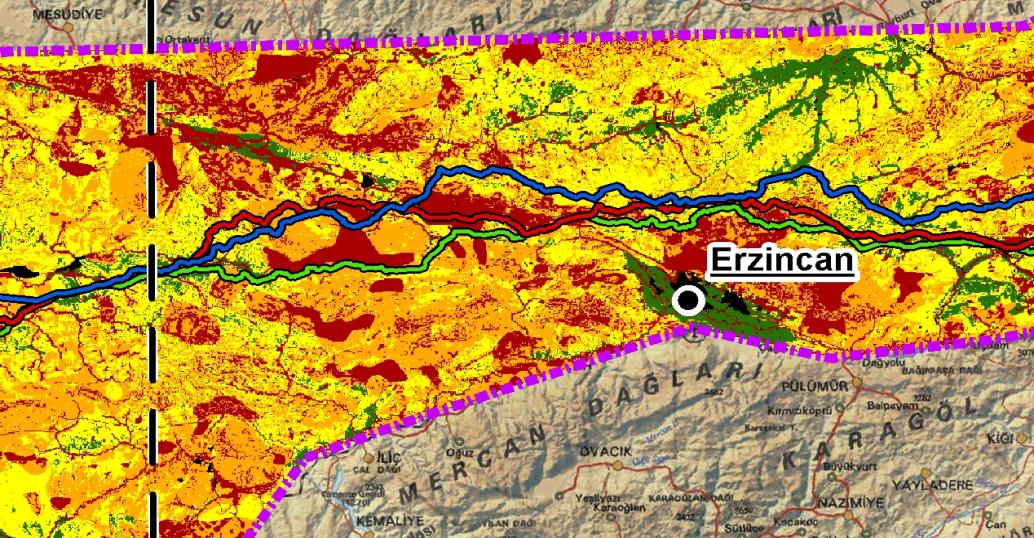 Erzincan yakınlarındaki alanlarda zorlu jeotehlikeler (Kuzey Anadolu Fay Hattı ve toprak kaymaları) ile birlikte mevcut boru hattı koridorları bulunmaktadır.
16
2. Projenin Tanımı
Güvenilir Güzergah Seçimi – Proje Koridorunun Belirlenmesi
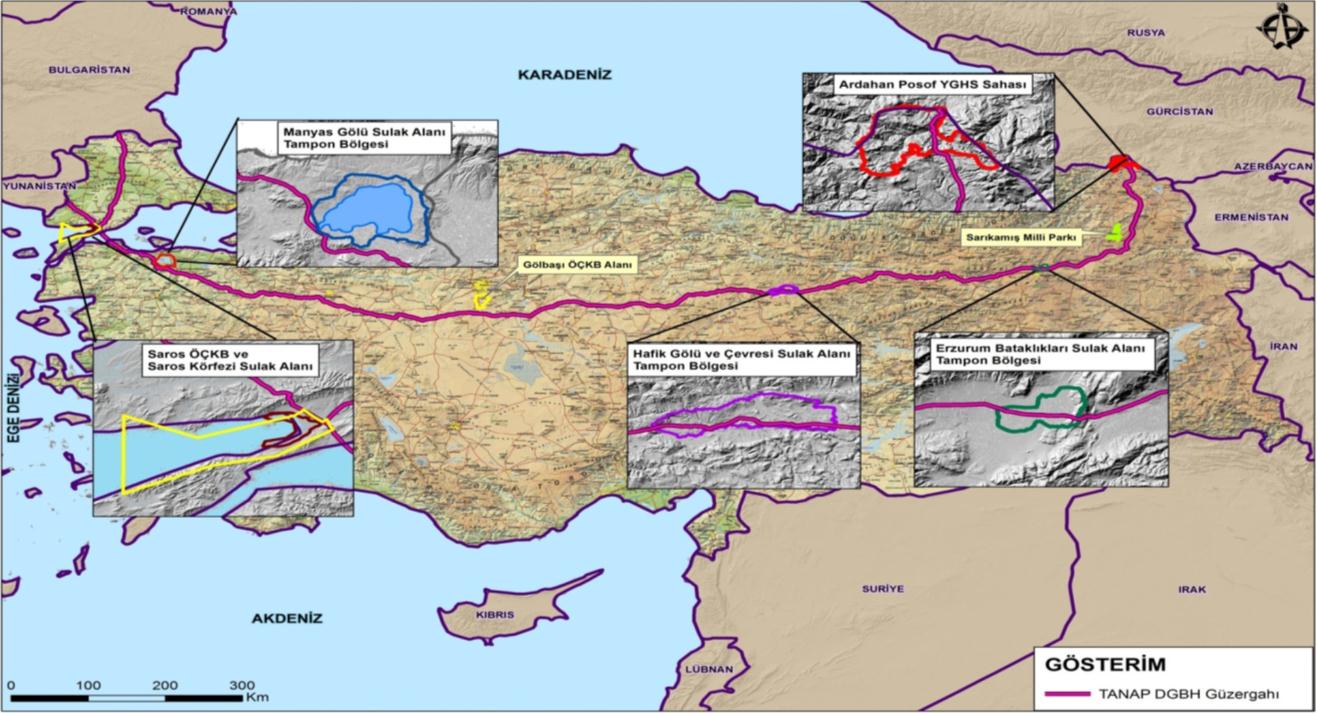 17
2. Projenin Tanımı
Güvenilir Güzergah Seçimi – Proje Koridorunun Belirlenmesi
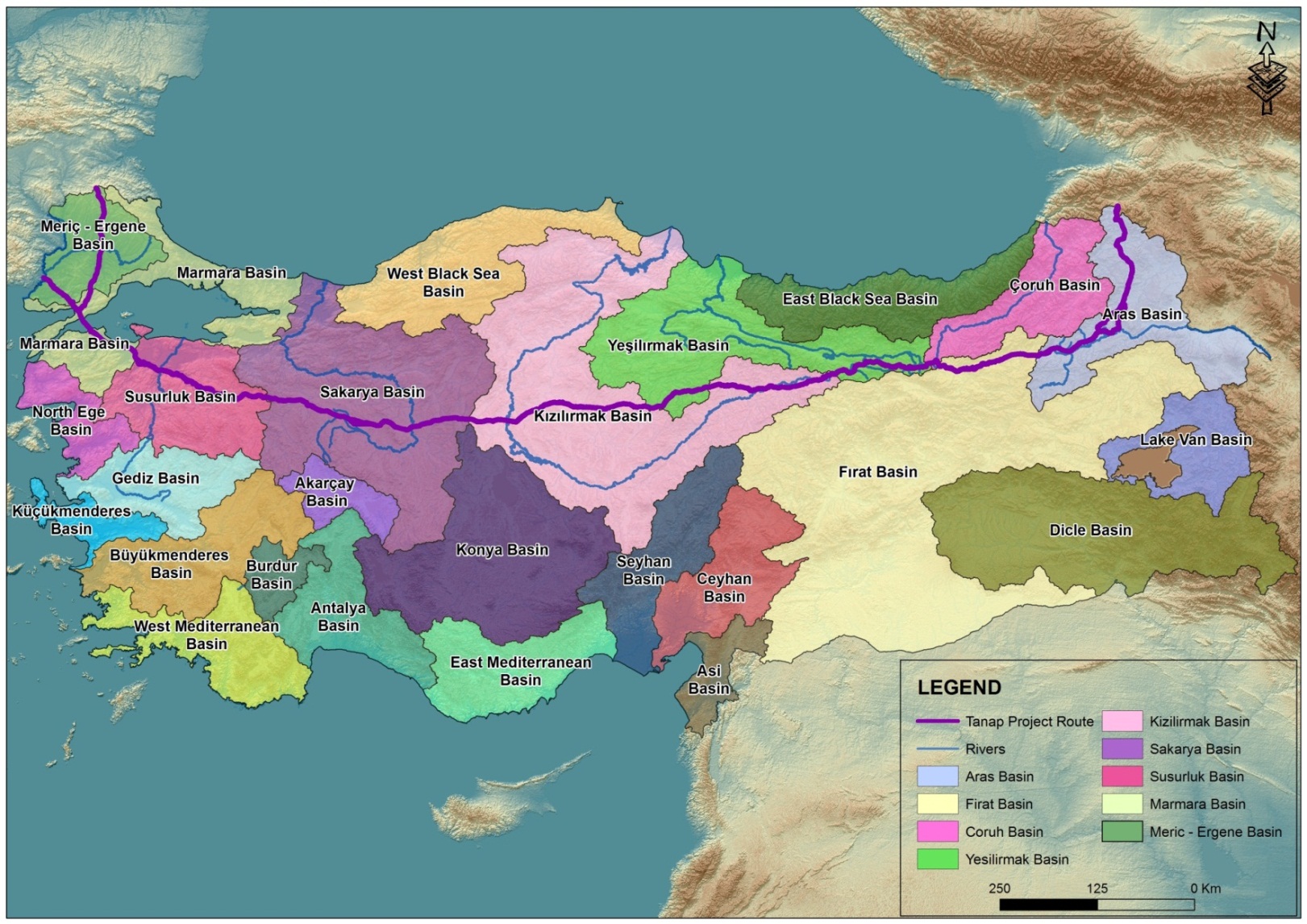 2. Projenin Tanımı
Mevcut Durum Tespit Çalışmaları 

Fiziki Bileşenler
Karasal ve Denizel Çalışmalar
Ekolojik Bileşenler 
Karasal ve Denizel Ekoloji Çalışmaları 
Sosyal Bileşenler 
Sosyo-ekonomik Çalışmalar 
Karasal ve Denizel Arkeolojik/Kültürel Miras Çalışmaları
19
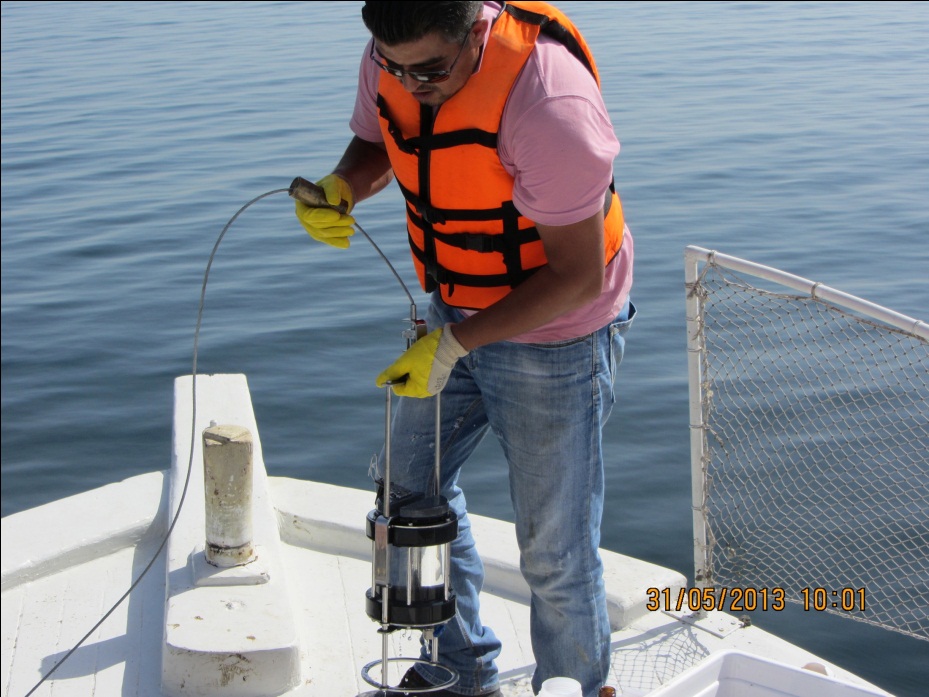 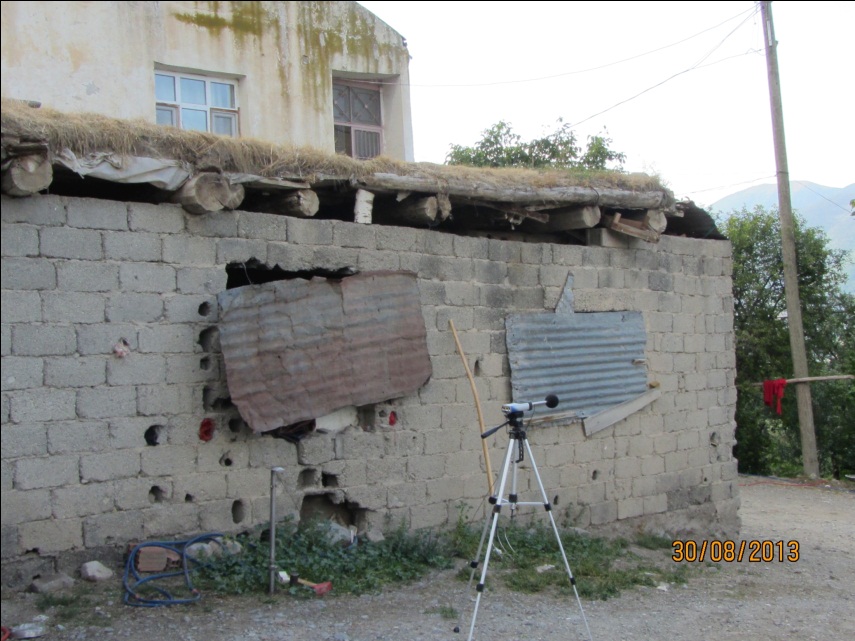 20
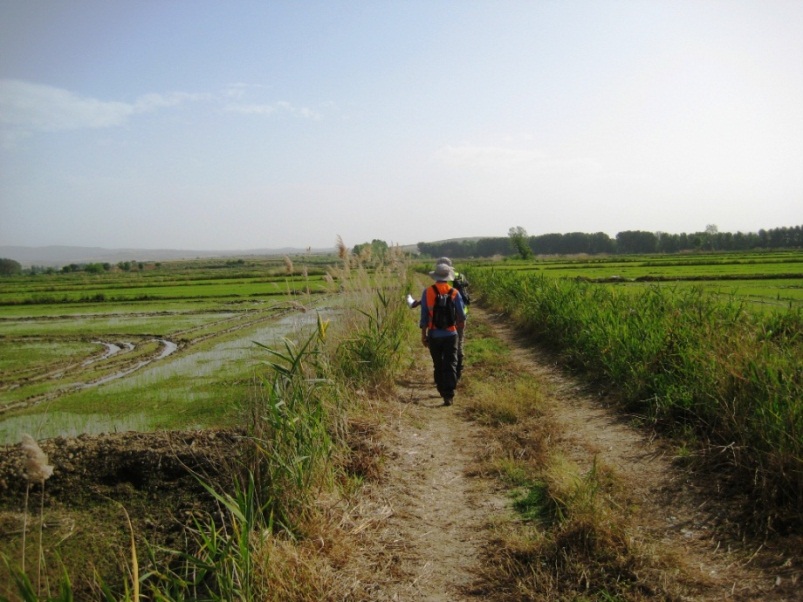 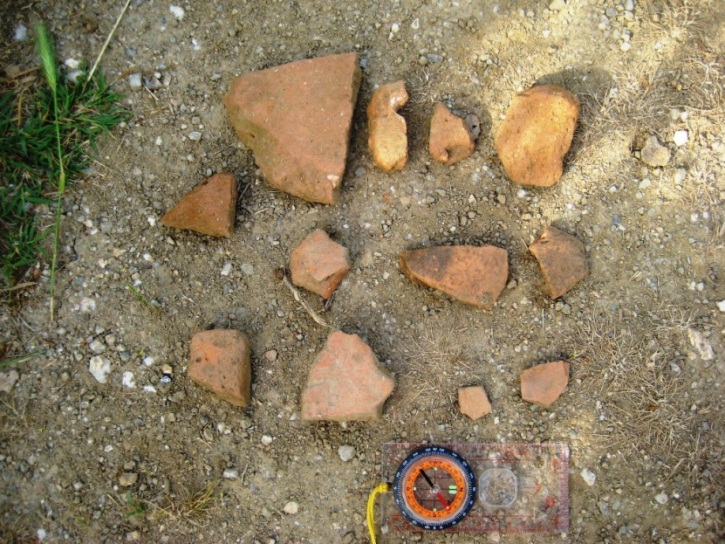 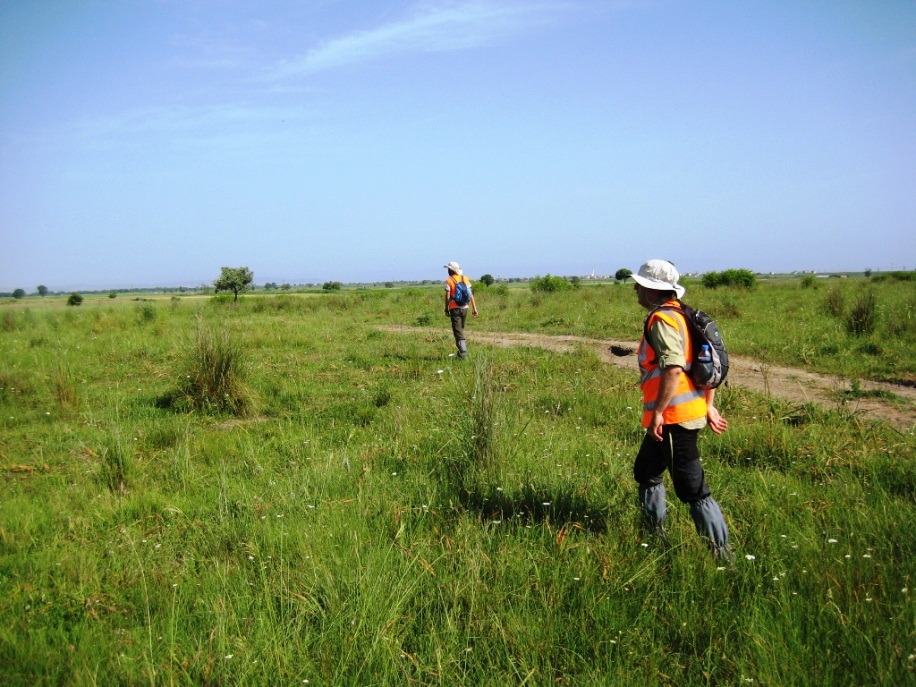 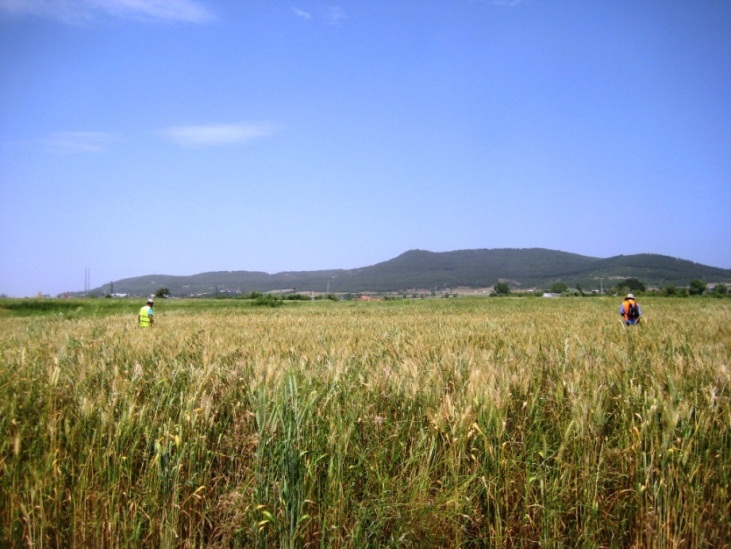 21
Herpetofauna
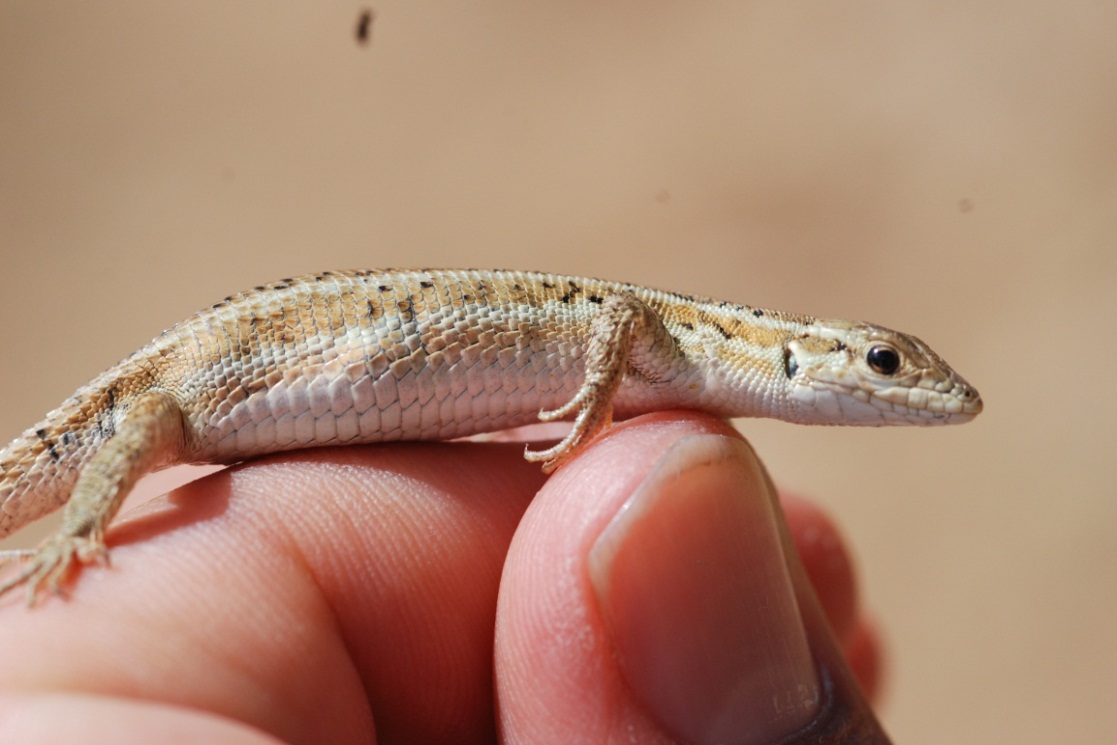 Ophisops elegans
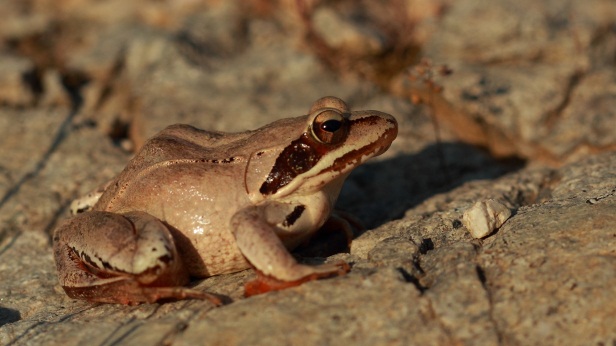 Testudo hermanni
Rana dalmatina
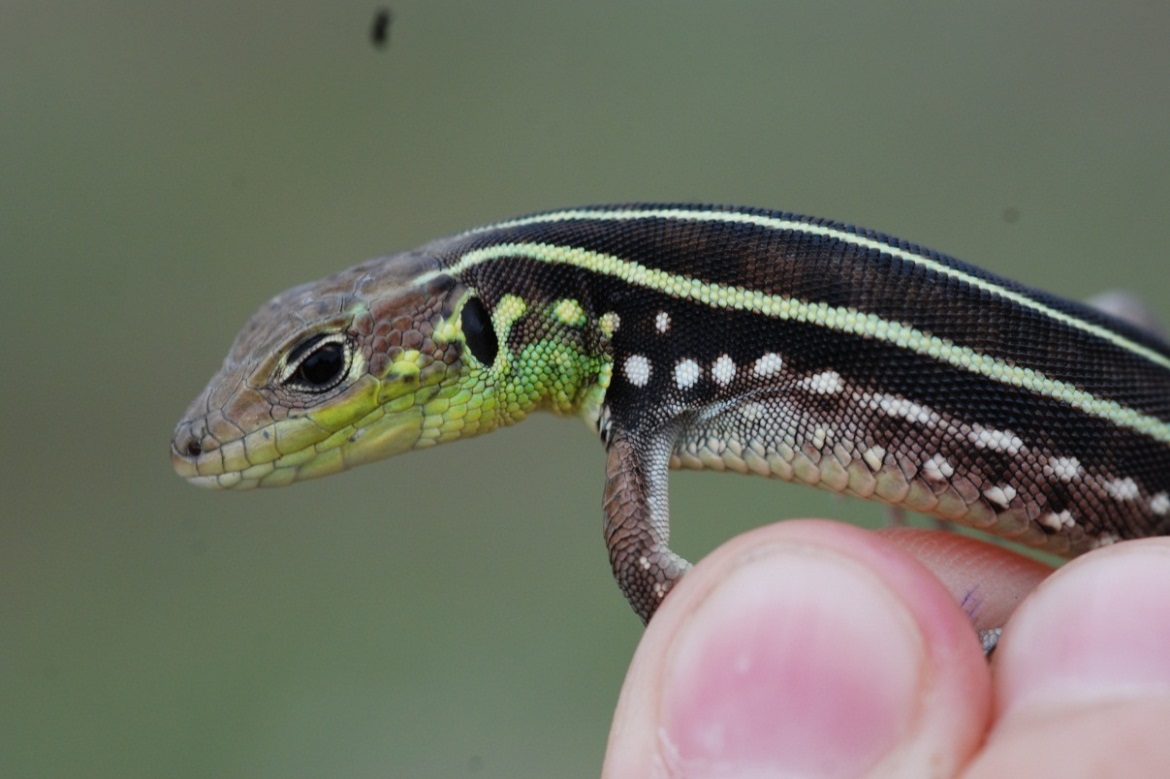 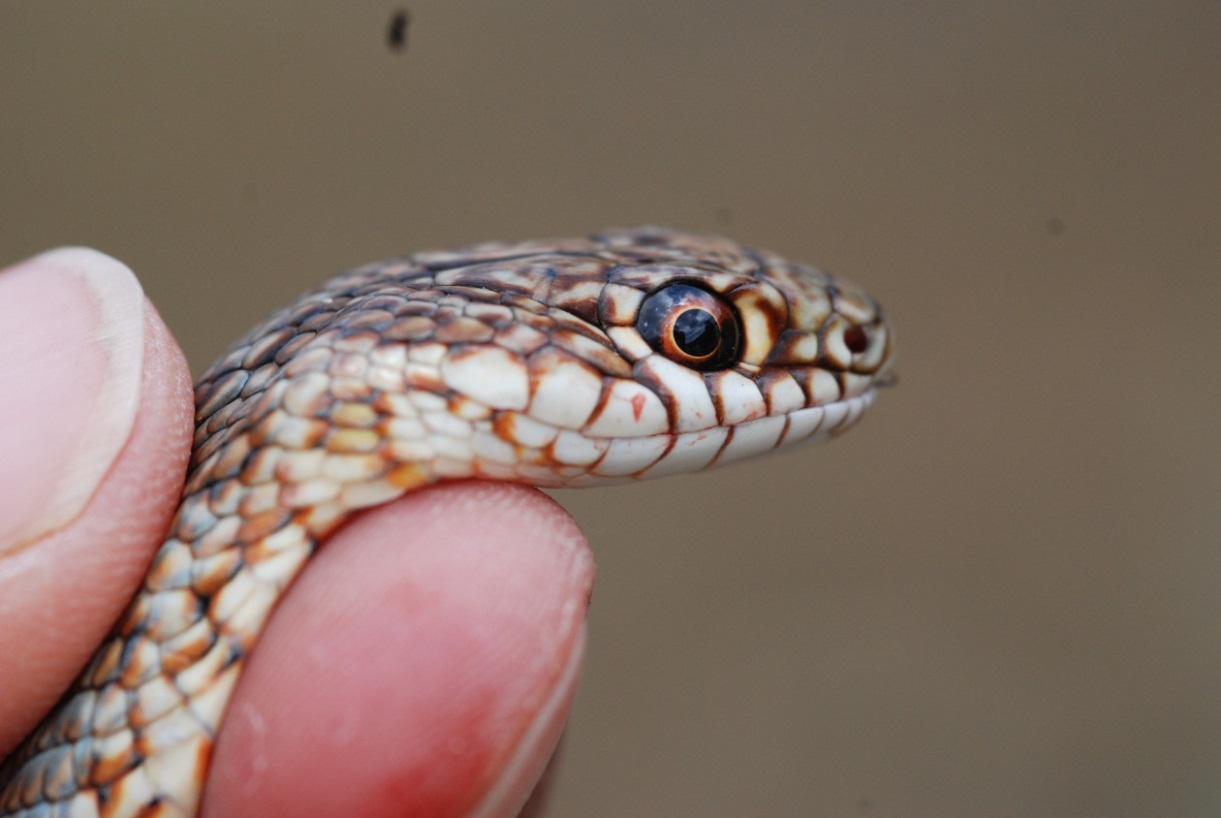 Lacerta media
Dolichophis schmidti
22
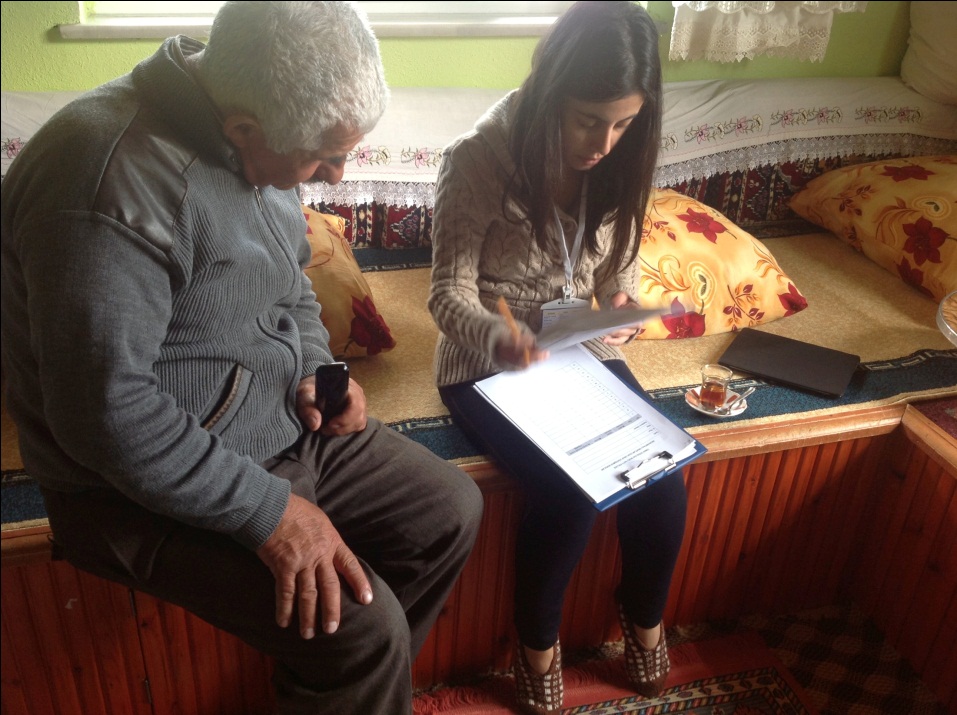 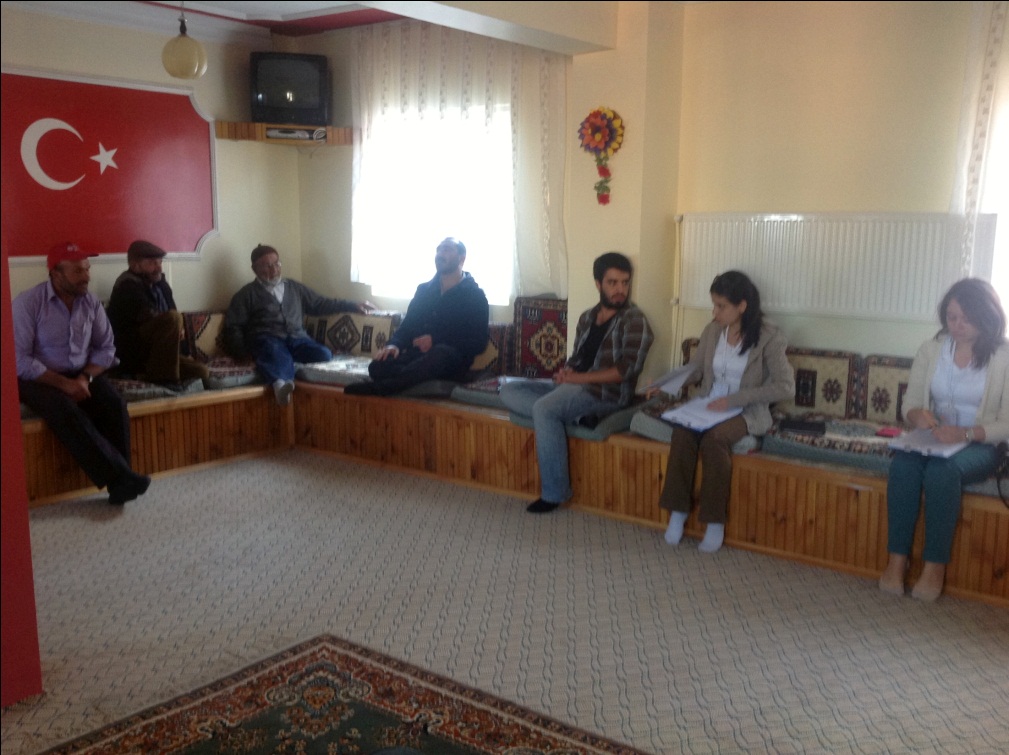 23
2. Projenin Tanımı
Mevcut Durum Tespit Çalışmaları – Amaçlar.
Güzergah seçimini, tasarım süreçlerini, ÇSED sürecini ve inşaat metodolojisi seçimini doğrudan etkileyecek çevresel, sosyal ve fiziki kısıtları belirlemek.
Ulusal ÇED çalışmaları ve kreditör standartları için gerekli olan mevcut durum verilerini toplamak.

Yaklaşım;
Detaylı literatür çalışmaları
Ekolojik ve arkeolojik saha çalışmaları (yoğun güzergah yürüyüşleri)
Kapsamlı sosyal mevcut durum çalışmaları 
Foto kapanlar, hava fotoğrafları ve CBS gibi gelişmiş teknolojilerin kullanımı
Habitat bazlı ekolojik çalışmalar (Habitat Direktifi ve EUNIS bazlı çalışmalar)
24
3. Çevresel ve Sosyal Değerlendirme Çalışmaları Yaklaşımı
ÇED (Ulusal) ve ÇSED (Uluslararası) Süreçleri

Amaç: Yetkili Türk Otoriteleri (Çevre ve Şehircilik Bakanlığı – ÇŞB) ve IFIs (IFC vb.) ve diğer potansiyel kreditörler için tek bir ÇED/ÇSED raporu hazırlamak. 

Bu amaca ulaşmak için, ulusal gerekliliklere ek olarak aşağıdaki bölümler de ÇŞED içerisinde yer alacaktır:
Sosyal Etki Değerlendirme, 
Yeniden Yerleşim ve Geçim Kaynakları Restorasyonu Eylem Planı, 
Paydaş Katılım Planı, ve
Teknik Olmayan Özet
25
3. Çevresel ve Sosyal Değerlendirme Çalışmaları Yaklaşımı
ÇED (Ulusal) ve ÇSED (Uluslararası) Süreçleri

ÇSED Raporu, aşağıda sıralanan gerekliliklere göre projenin olası çevresel ve sosyal etkilerini belirlemek ve değerlendirmek amacıyla hazırlanmaktadır. 

TANAP Kurumsal Politikalar
Evsahibi Hükümet Anlaşması (HGA)
Türkiye’nin Yasal ve Düzenleyici Gereklilikleri 
Uluslararası Finans Kurumu (IFI), Kreditör Gereklilikleri (çoğunlukla IFC, EBRD ve EIB gerekliliklerine dayanan)
Eşitçilik İlkeleri (Equator Principles)
26
3. Çevresel ve Sosyal Değerlendirme Çalışmaları Yaklaşımı
ÇED Başvuru Dosyasının Çevre ve Şehircilik Bakanlığı’na Sunulması10 Ocak 2013
Çevresel Saha Çalışması
Halkın Katılımı Toplantıları
(42 Merkez) 25 Şubat-29 Mart 2013
Nihai ÇSED Raporunun Çevre ve Şehircilik Bakanlığı’na ve Kreditörlere Sunulması
ÇSED için Kapsam Belirleme Toplantısı ve Özel Format14-29 Mart 2013
ÇSED Çalışmaları
Çevre ve Şehircilik Bakanlığı’nın ÇSED Kararı
27
4. Paydaş Katılımı
Paydaş Katılımı
TANAP Paydaş Katılım Planı (SEP)’nın Amaçları:

Hassas grupları içeren kilit paydaşların belirlenmesi 
Geri bildirim alma ile bilgi paylaşımı için yeterli mekanizmaların sağlanması;
Proje paydaşları tarafından belirtilen hususların ÇŞED ile karar alma ve tasarım aşamalarında ele alınmasını sağlaması; ve
Görüş, öneri ve şikayet mekanizmasının bütün paydaşlar için uygulanması.
28
4. Paydaş Katılımı
Şikayet Mekanizması

Verimli bir paydaş katılımı sağlamak için şeffaf ve meşru bir şikayet mekanizması oluşturulmuştur.
Şikayet Mekanizması Prosedürü, mevcut ulusal ve uluslararası politikalara, prosedürlere, kanun ve yönetmeliklere uygun olarak hazırlanmıştır.  
Bütün şikayetler makul bir süre (10 iş günü) içerisinde cevaplanacaktır.
Şikayetler için önerilen çözümün gerçekleşebilme süresi 30 iş günü olarak belirlenmiştir.
29
4. Paydaş Katılımı
Şikayet Mekanizması 
     Formlar
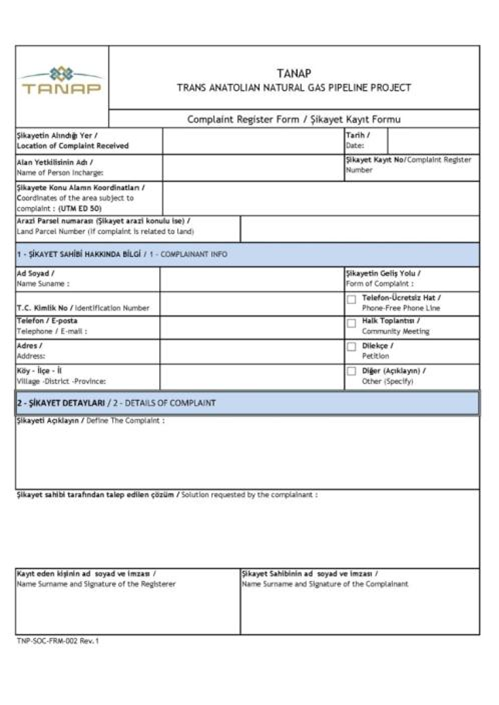 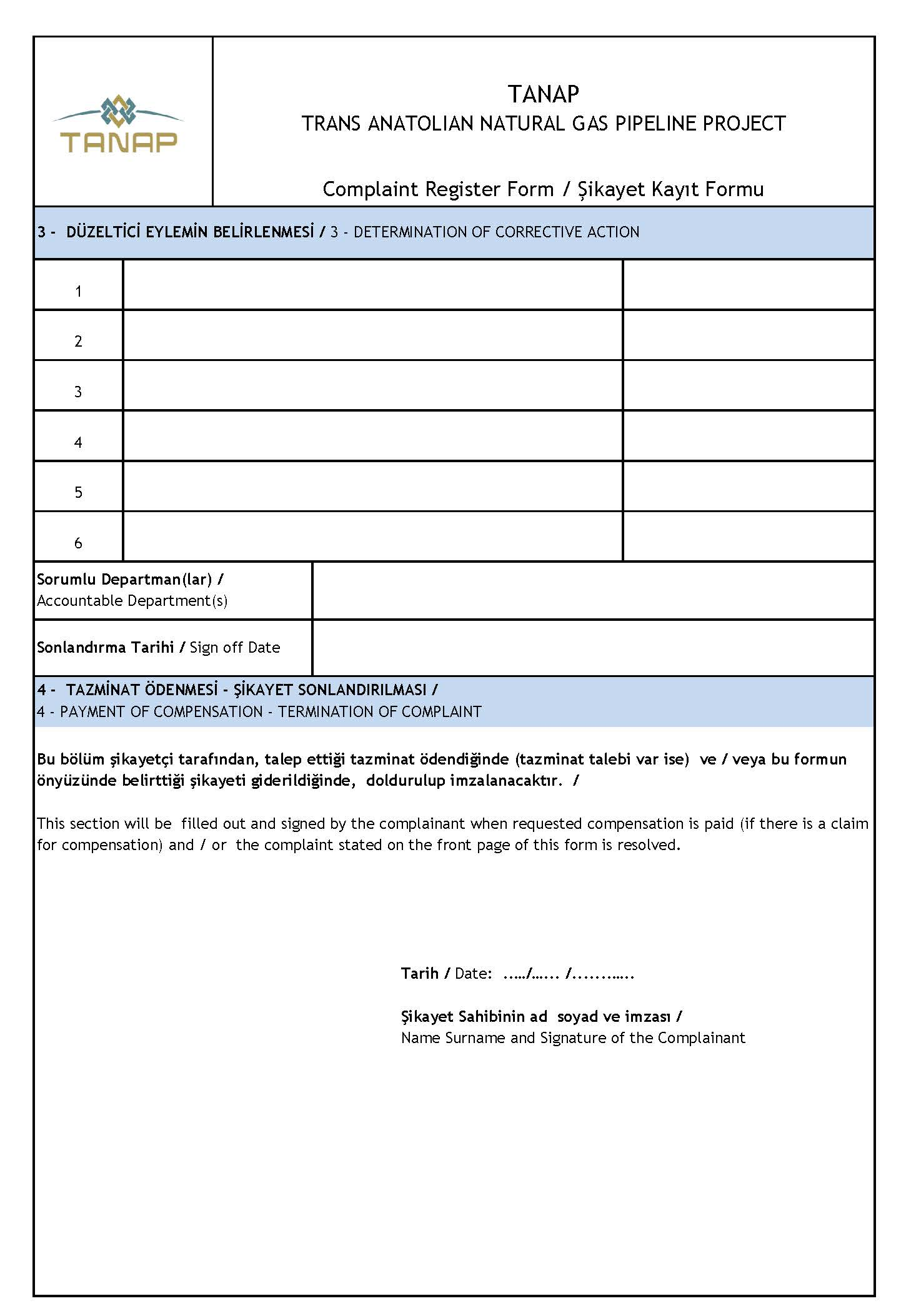 30
4. Paydaş Katılımı
Şikayet Mekanizması – Veritabanı
Şikayet yönetim prosedürü halihazırda devrede olup, web-tabanlı bir «Danışma ve Şikayet Veritabanı» iç veri için oluşturulmuştur.
31
4. Paydaş Katılımı
İletişim bilgileri aşağıdaki gibidir*:
Posta Adresi : 		TANAP DOĞALGAZ İLETİM A.Ş. 
			PK 106040 							ULUS/ANKARA

E-posta : 		info@tanap.com

Web sayfası :		www.tanap.com

Ücretsiz telefon no : 	0 800 314 11 22

TANAP santral:		0 312 999 11 11

*Ulusal, yerel ve köy halkının görüş ve geribildirimleri proje süresince yapılacak toplantılarda toplanacaktır.
32
5. Gelecek Çalışmalar
ÇSED çalışmalarının tamamlanması
ÇSED Raporu’nun hazırlanması
ÇSED Raporu’nun paydaşlara sunumu
Nihai ÇSED Raporu’nun hazırlanması
Arazi çalışmalarının tamamlanması ve arazi edinimi çalışmaları
Çevresel ve Toplumsal Yatırım programları temel planlama prensipleri 
Kaçınmak
Azaltmak
Etki azaltmak
Tazmin etmek
İnşaat çalışmalarının başlaması
33
Katılımınız için Teşekkür Ederiz!
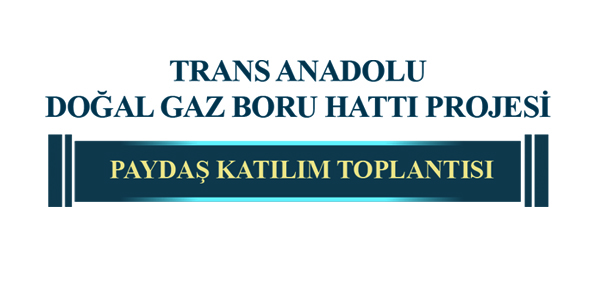 (15 KASIM 2013)
Soru - Cevap